20XX
20XX
企业宣传介绍
企业宣传介绍
THE INTRODUCTION AND PROPAGANDA ENTERPRISE
企业宣传部
OfficePLUS
目录
目录
03
01
02
04
公司荣誉
公司简介
优势分析
发展规划
Company honor
Company profile
Advantage analysis
The development plan
PART
01
公司简介
Company profile
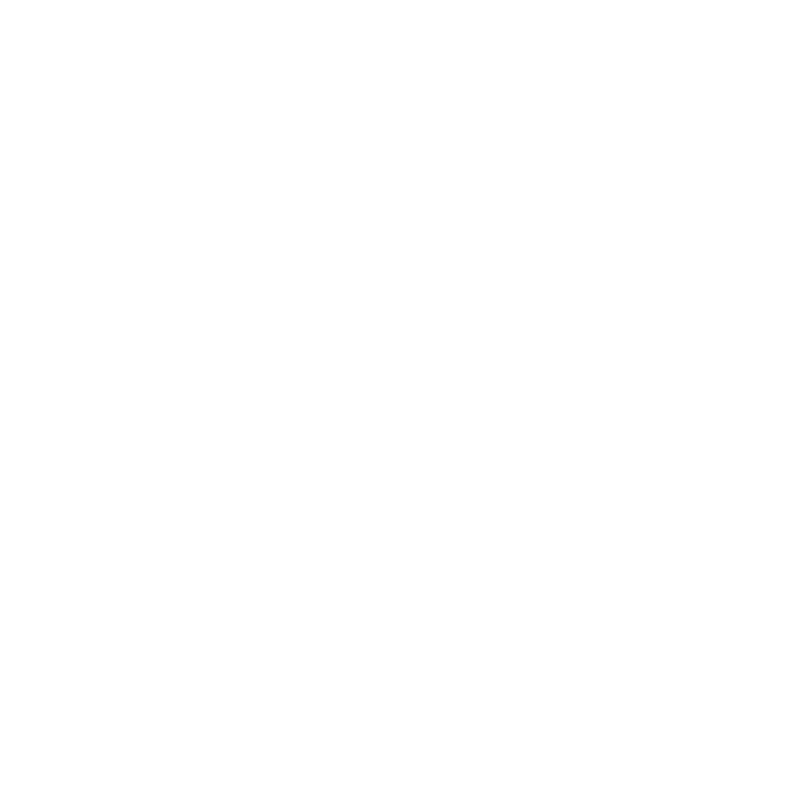 公司简介
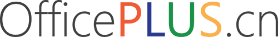 此处单击添加文本此处单击添加文本此处单击添加文本此处单击添加文本此处单击添加文本此处单击添加文本此处单击添加文本此处单击添加文本
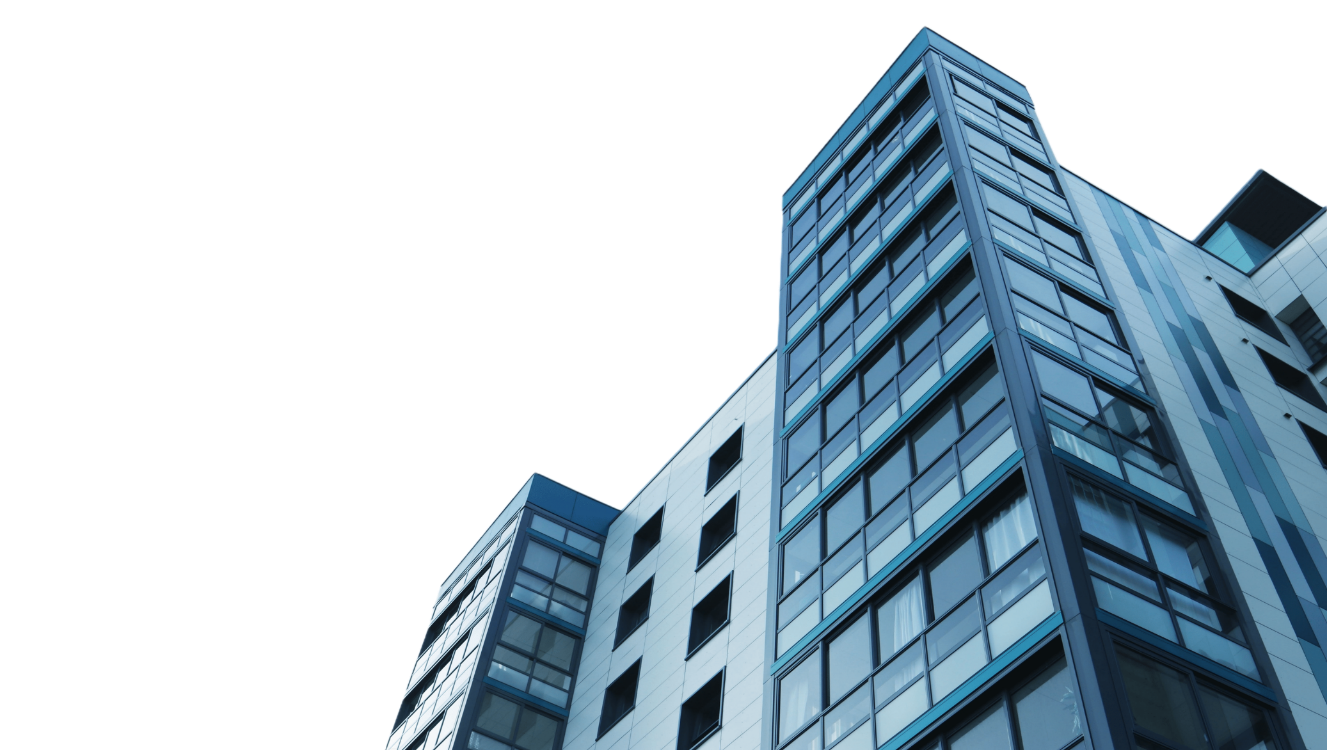 企业定位
此处单击添加文本此处单击添加文本此处单击添加文本此处单击添加文本此处单击添加文本此处单击添加文本此处单击添加文本
企业理念
此处单击添加文本此处单击添加文本此处单击添加文本此处单击添加文本此处单击添加文本此处单击添加文本此处单击添加文本
企业愿景
此处单击添加文本此处单击添加文本此处单击添加文本此处单击添加文本此处单击添加文本此处单击添加文本此处单击添加文本
主营业务
此处单击添加文本此处单击添加文本此处单击添加文本此处单击添加文本此处单击添加文本此处单击添加文本此处单击添加文本此处单击添加文本此处单击添加文本此处单击添加文本
行业技术一
行业技术二
行业技术三
此处单击添加文本此处单击添加文本此处单击添加文本
此处单击添加文本此处单击添加文本此处单击添加文本
此处单击添加文本此处单击添加文本此处单击添加文本
此处单击添加文本此处单击添加文本此处单击添加文本
此处单击添加文本此处单击添加文本此处单击添加文本
此处单击添加文本此处单击添加文本此处单击添加文本
此处单击添加文本此处单击添加文本此处单击添加文本
此处单击添加文本此处单击添加文本此处单击添加文本
此处单击添加文本此处单击添加文本此处单击添加文本
此处单击添加文本此处单击添加文本此处单击添加文本
此处单击添加文本此处单击添加文本此处单击添加文本
此处单击添加文本此处单击添加文本此处单击添加文本
企业文化
企业愿景
企业精神
企业制度
企业产品
单击此处添加文本内容请您添加文本内容单击此处添加文本内容单击单击此处添加文本内容单击
单击此处添加文本内容请您添加文本内容单击此处添加文本内容单击单击此处添加文本内容单击
单击此处添加文本内容请您添加文本内容单击此处添加文本内容单击单击此处添加文本内容单击
单击此处添加文本内容请您添加文本内容单击此处添加文本内容单击单击此处添加文本内容单击
文化观念
价值观念
道德规范
行为准则
单击此处添加文本内容请您添加文本内容单击此处添加文本内容单击单击此处添加文本内容单击
单击此处添加文本内容请您添加文本内容单击此处添加文本内容单击单击此处添加文本内容单击
单击此处添加文本内容请您添加文本内容单击此处添加文本内容单击单击此处添加文本内容单击
单击此处添加文本内容请您添加文本内容单击此处添加文本内容单击单击此处添加文本内容单击
发展历程
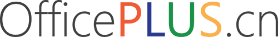 单击此处添加文本
单击此处添加文本
单击此处添加文本
单击此处添加文本
单击此处添加文本
单击此处添加文本
单击此处添加文本
单击此处添加文本
单击此处添加文本
单击此处添加文本
单击此处添加文本
单击此处添加文本
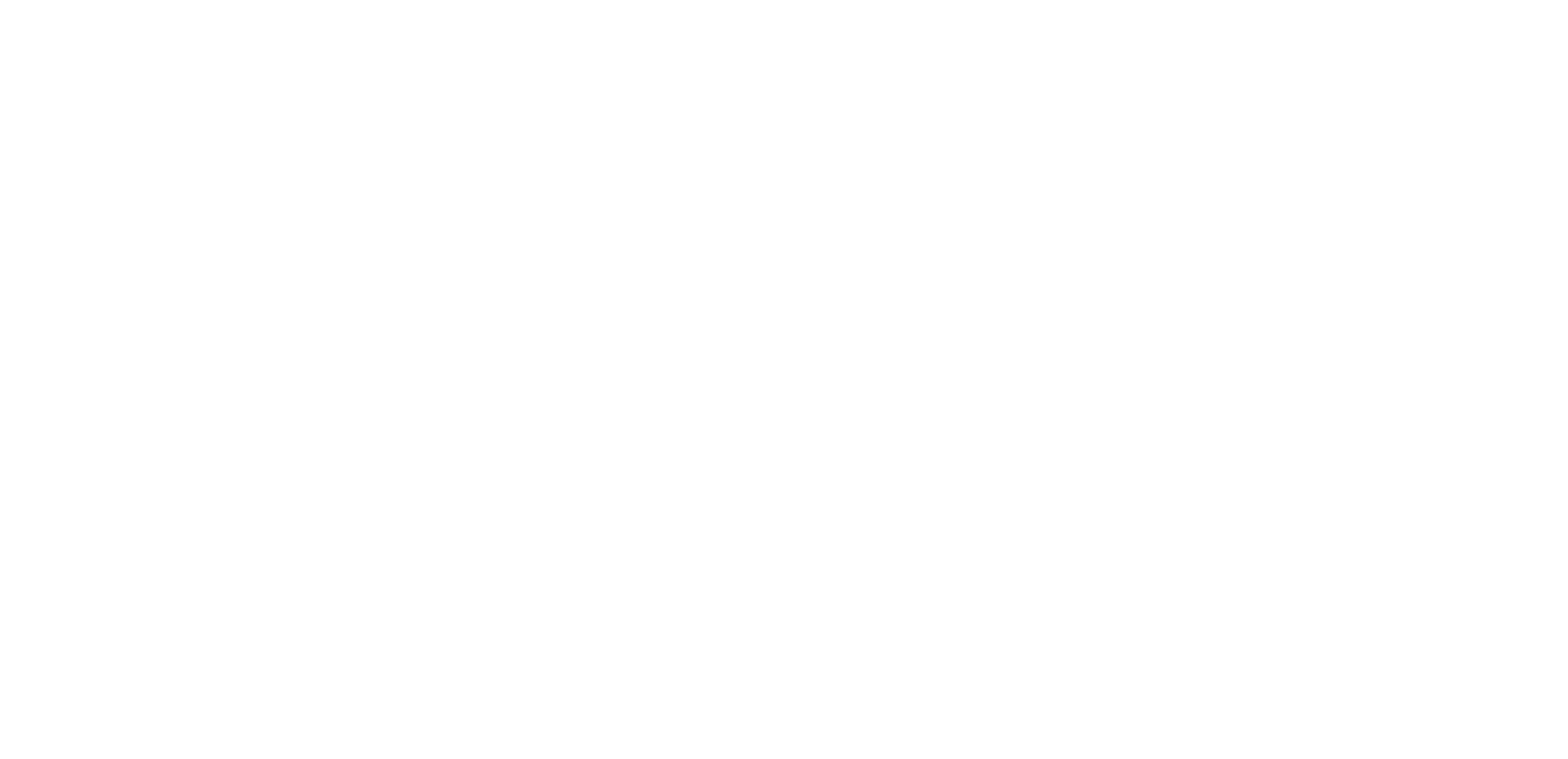 单击此处添加文本
单击此处添加文本
单击此处添加文本
单击此处添加文本
单击此处添加文本
单击此处添加文本
单击此处添加文本
单击此处添加文本
20XXX.X
20XXX.X
20XXX.X
20XXX.X
企业架构
总经理
副总经理
副总经理
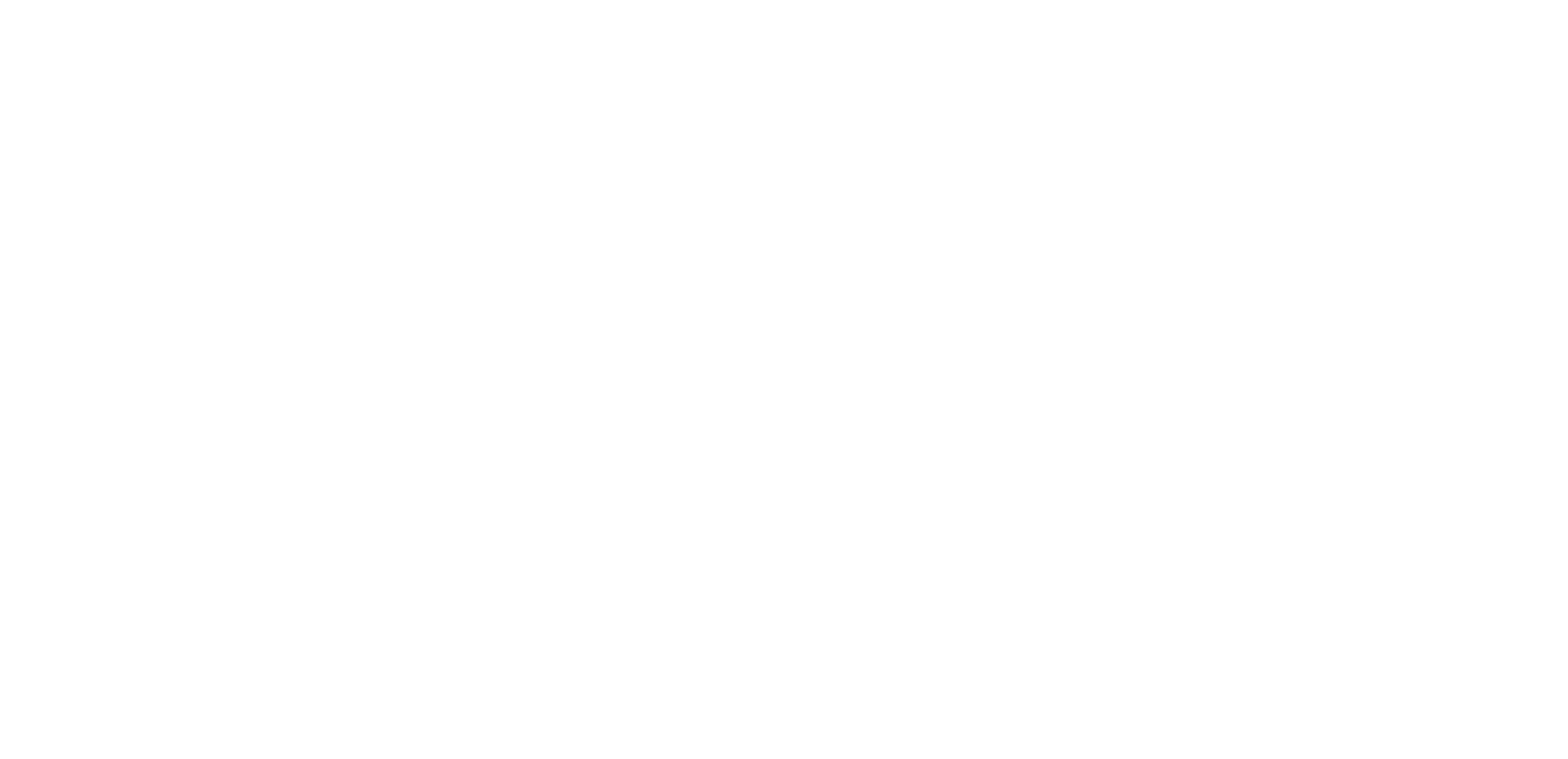 客服部
广告部
技术部
宣传部
客服副部长
客服部长
广告副部长
广告部长
技术副部长
技术部长
宣传副部长
宣传部长
企业领导
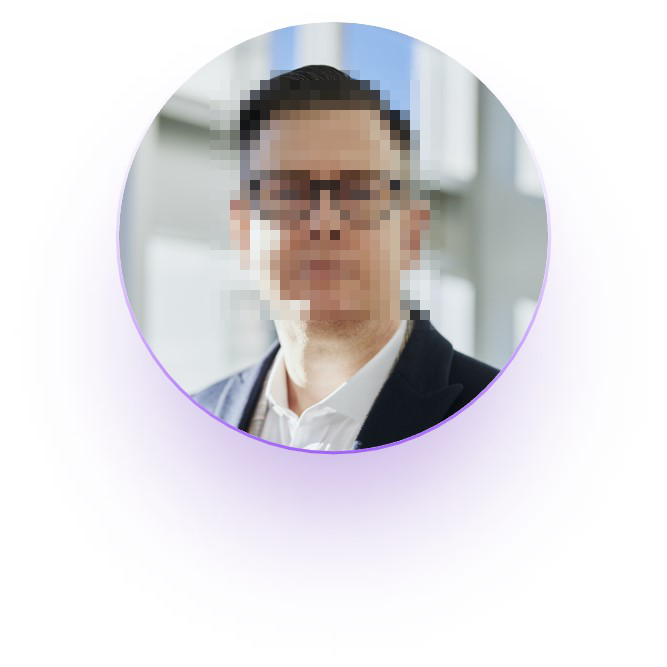 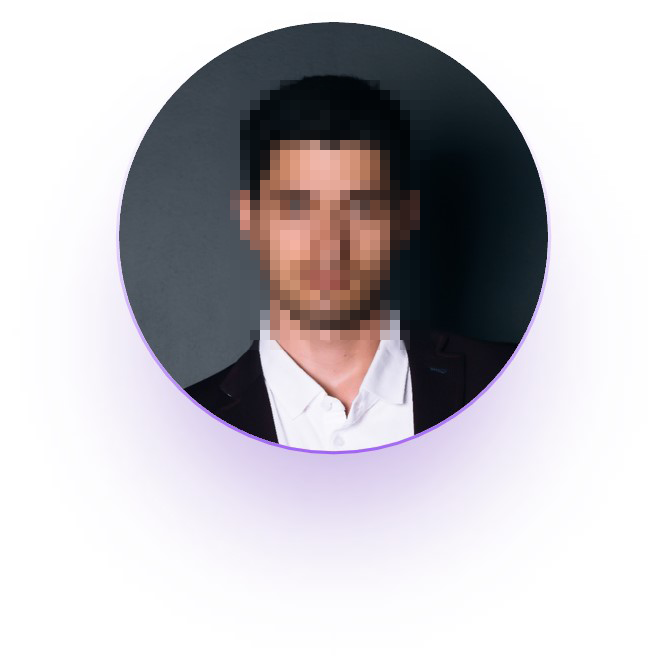 总经理
总经理
技术部
技术部部长
此处单击添加文本此处单击添加
此处单击添加文本此处单击添加
此处单击添加文本此处单击添加
此处单击添加文本此处单击添加
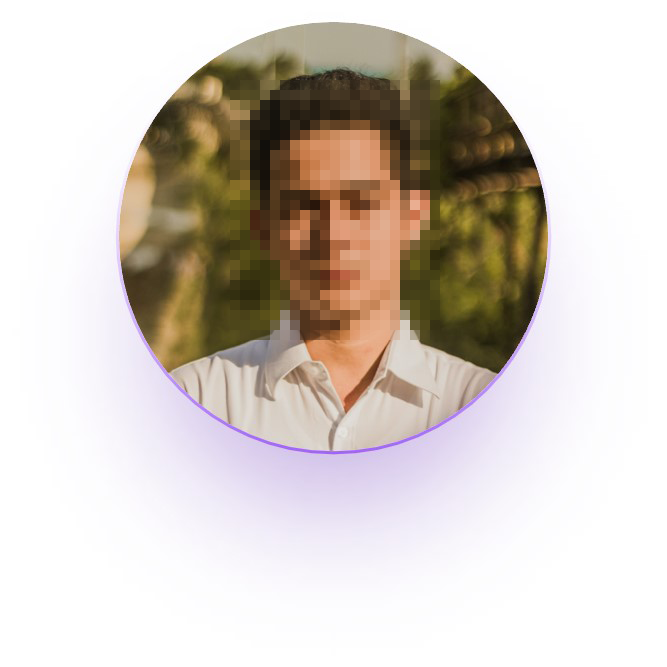 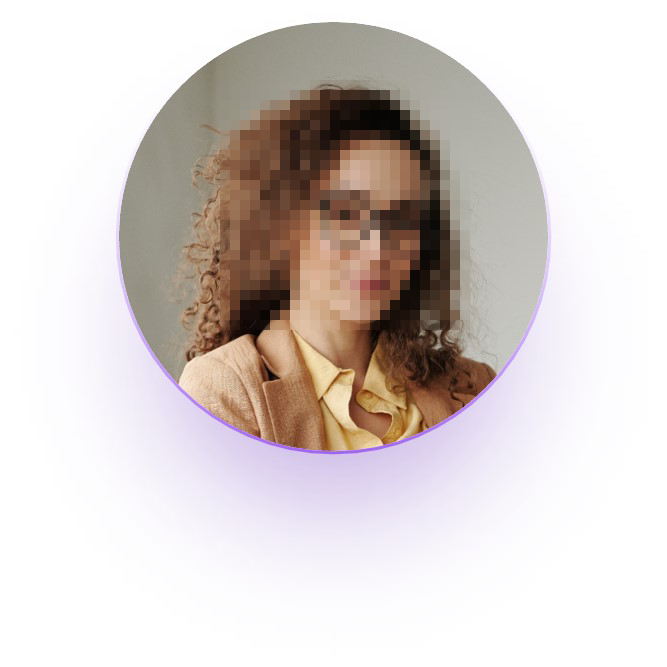 宣传部
宣传部部长
广告部
广告部部长
此处单击添加文本此处单击添加
此处单击添加文本此处单击添加
此处单击添加文本此处单击添加
此处单击添加文本此处单击添加
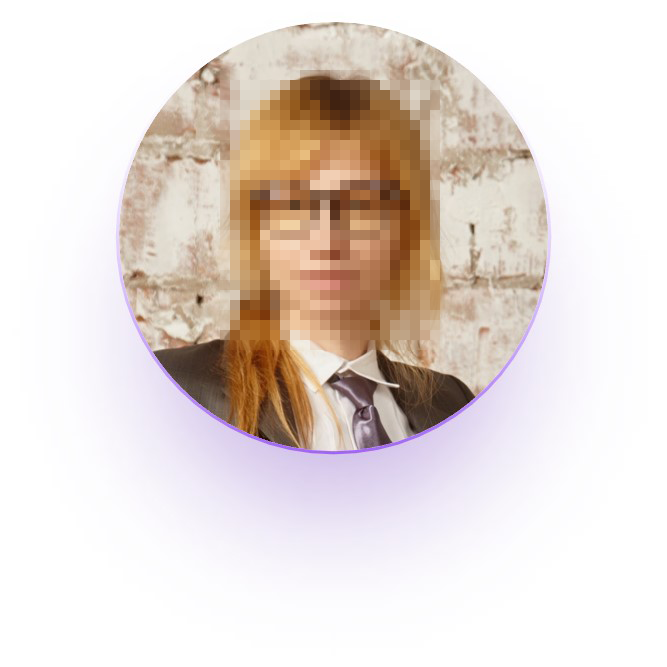 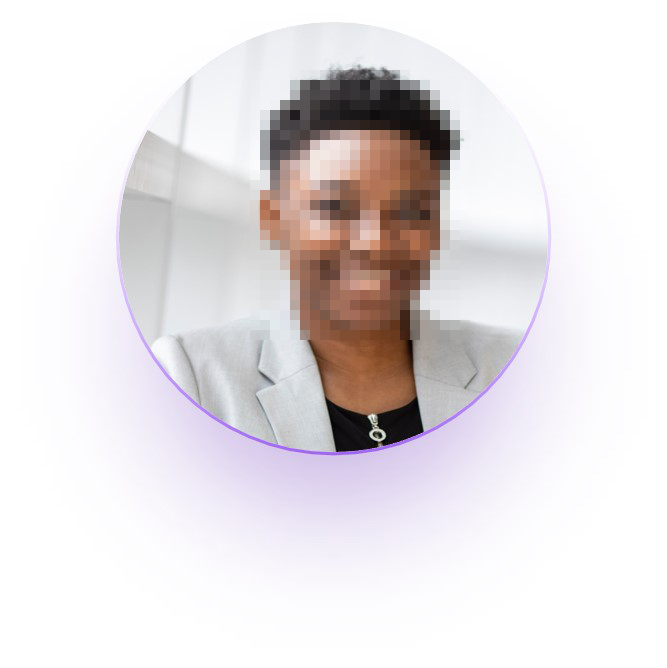 宣传部
宣传副部长
客服部
客服部部长
此处单击添加文本此处单击添加
此处单击添加文本此处单击添加
此处单击添加文本此处单击添加
此处单击添加文本此处单击添加
PART
02
优势分析
Advantage analysis
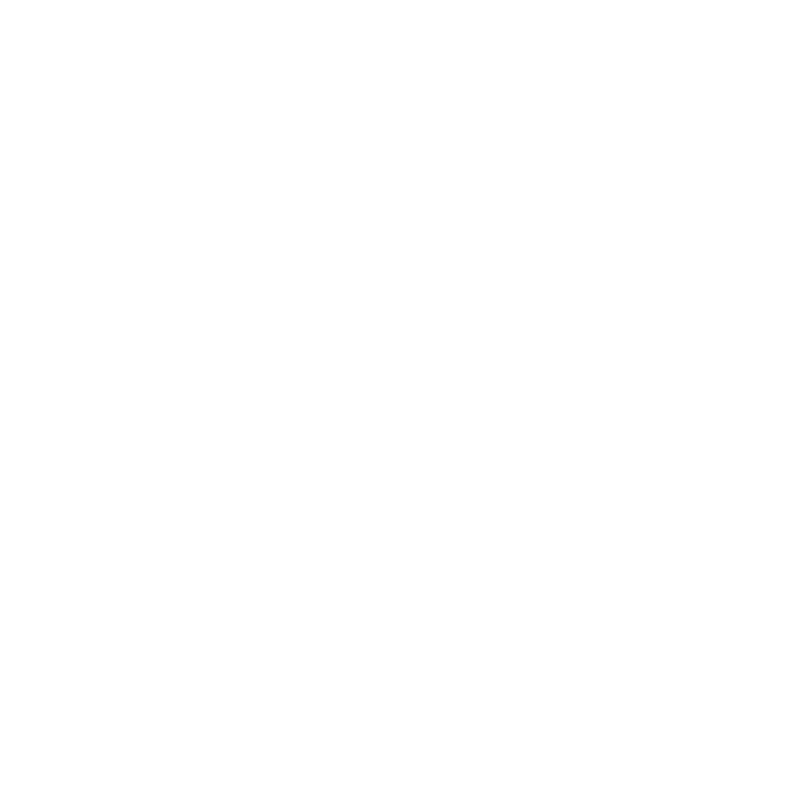 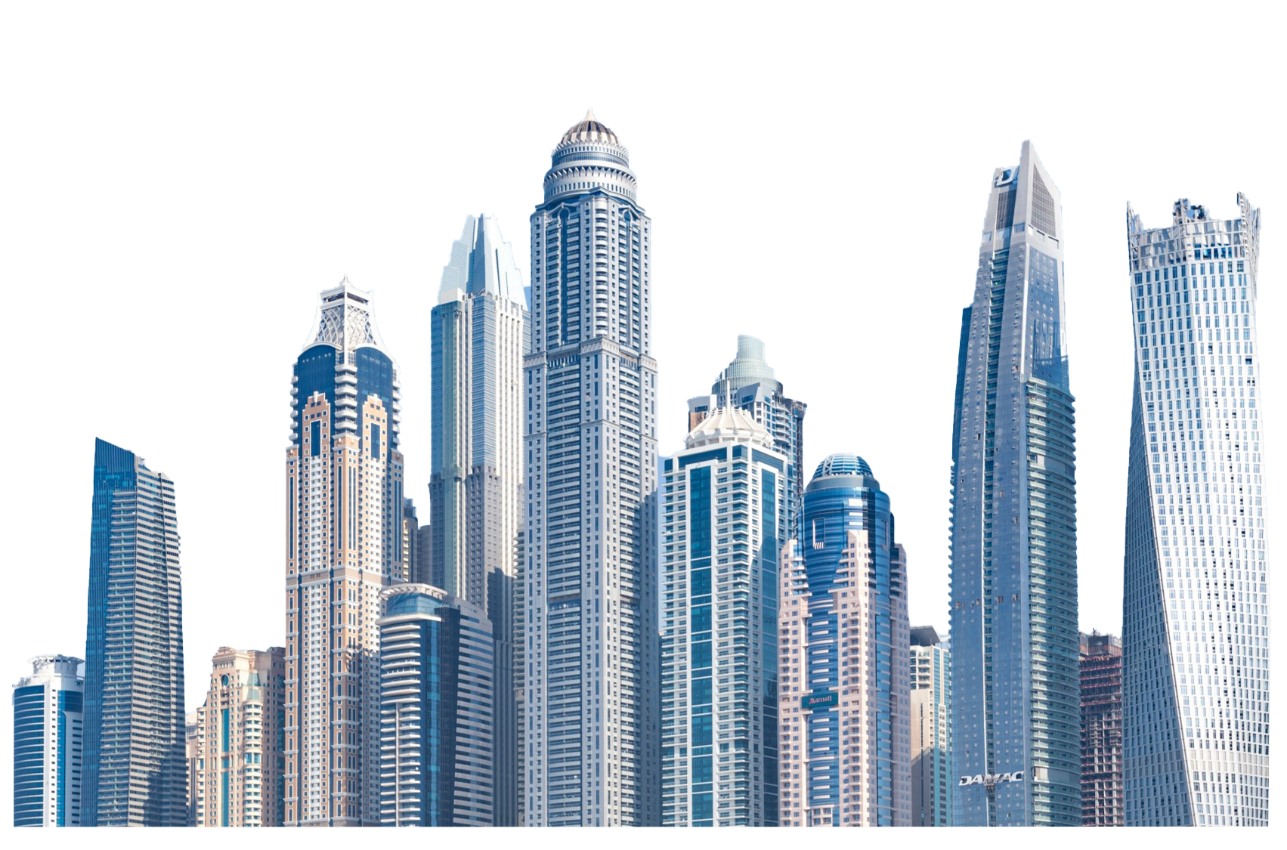 行业优势
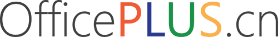 此处单击添加文本此处单击添加文本此处单击添加
此处单击添加文本此处单击添加文本此处单击添加
此处单击添加文本此处单击添加文本此处单击添加
团队专业
此处单击添加文本此处单击添加文本此处单击添加
此处单击添加文本此处单击添加文本此处单击添加
此处单击添加文本此处单击添加文本此处单击添加
产能高效
此处单击添加文本此处单击添加文本此处单击添加
此处单击添加文本此处单击添加文本此处单击添加
此处单击添加文本此处单击添加文本此处单击添加
技术先进
管理优势
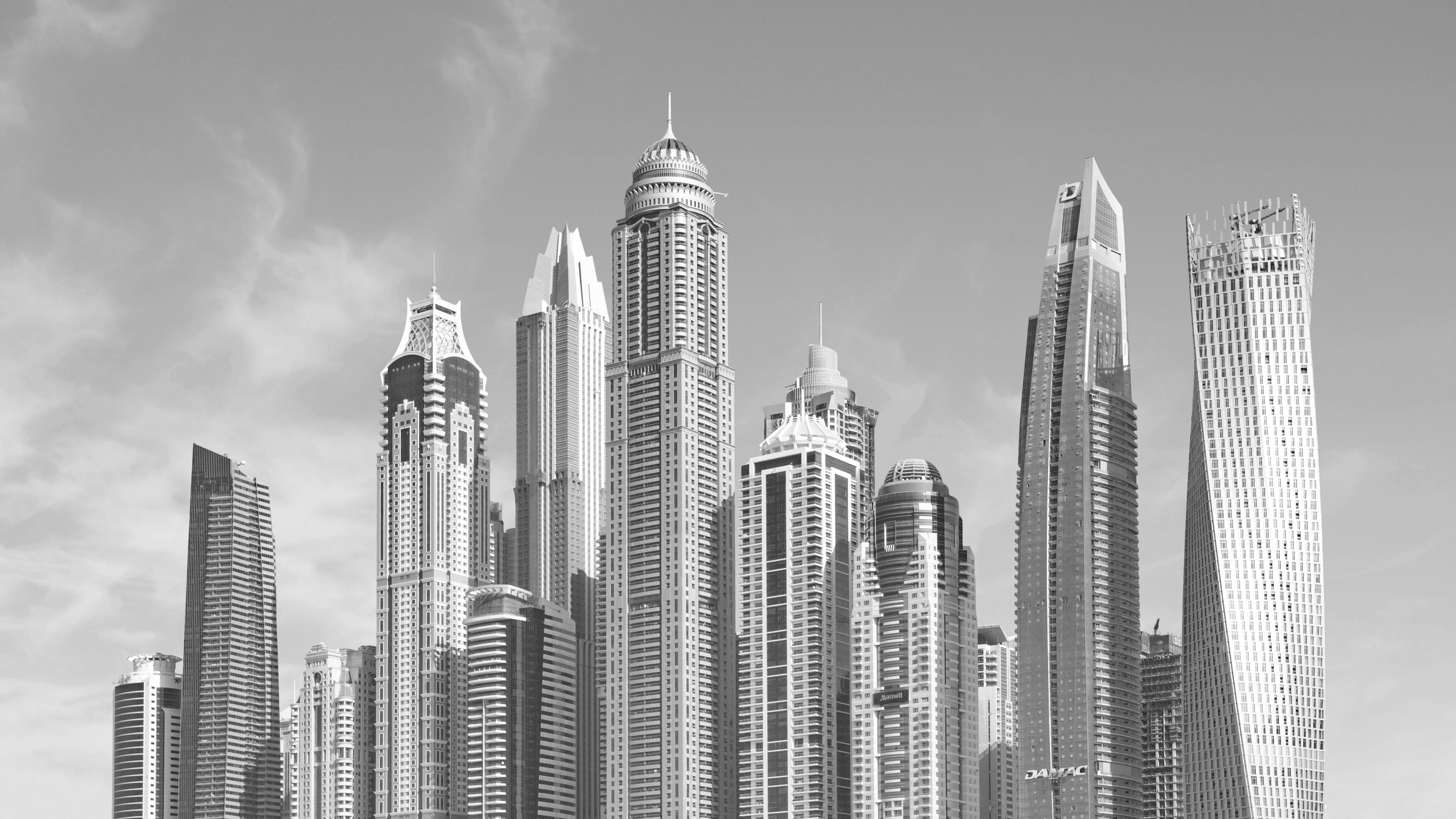 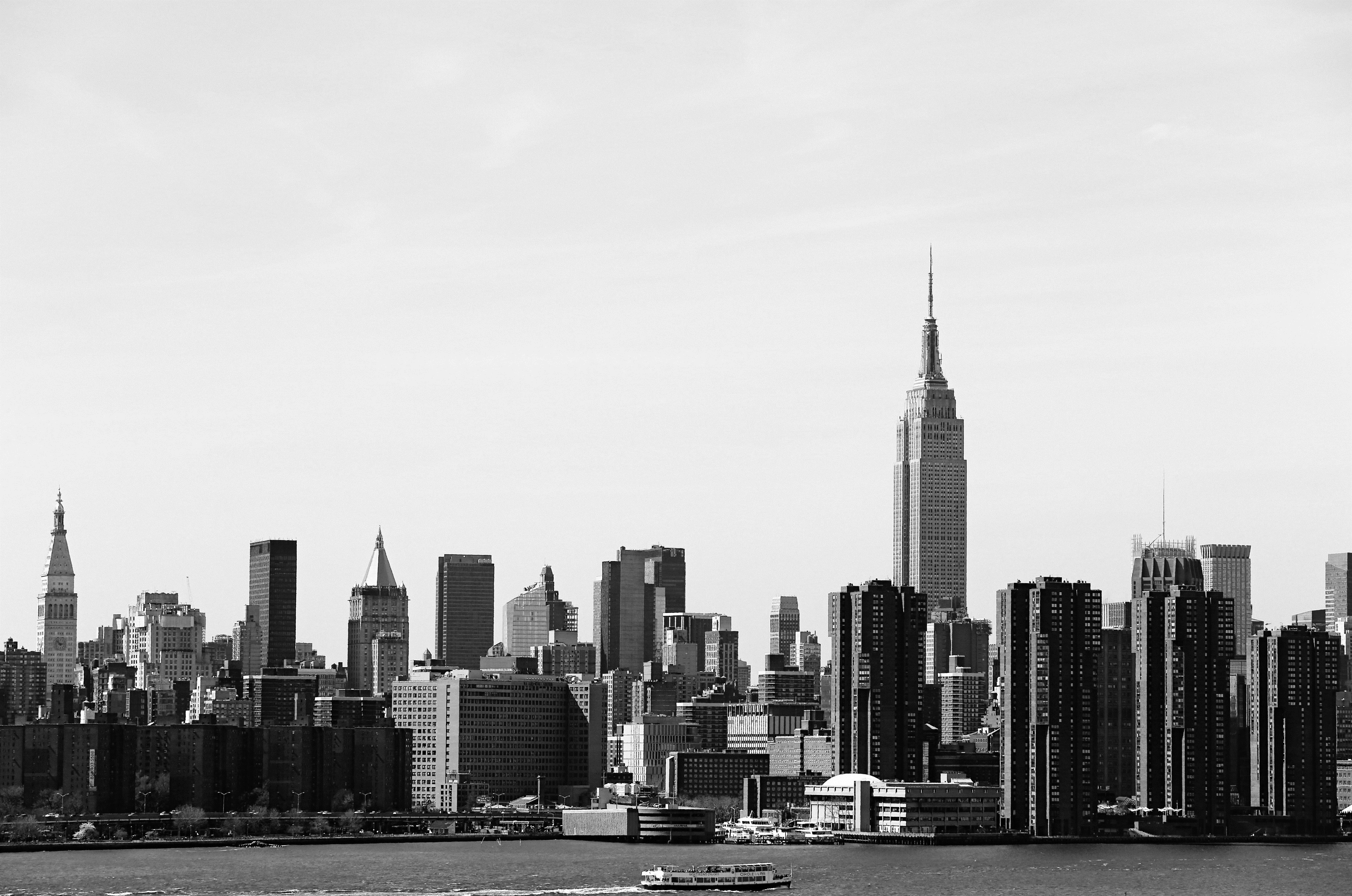 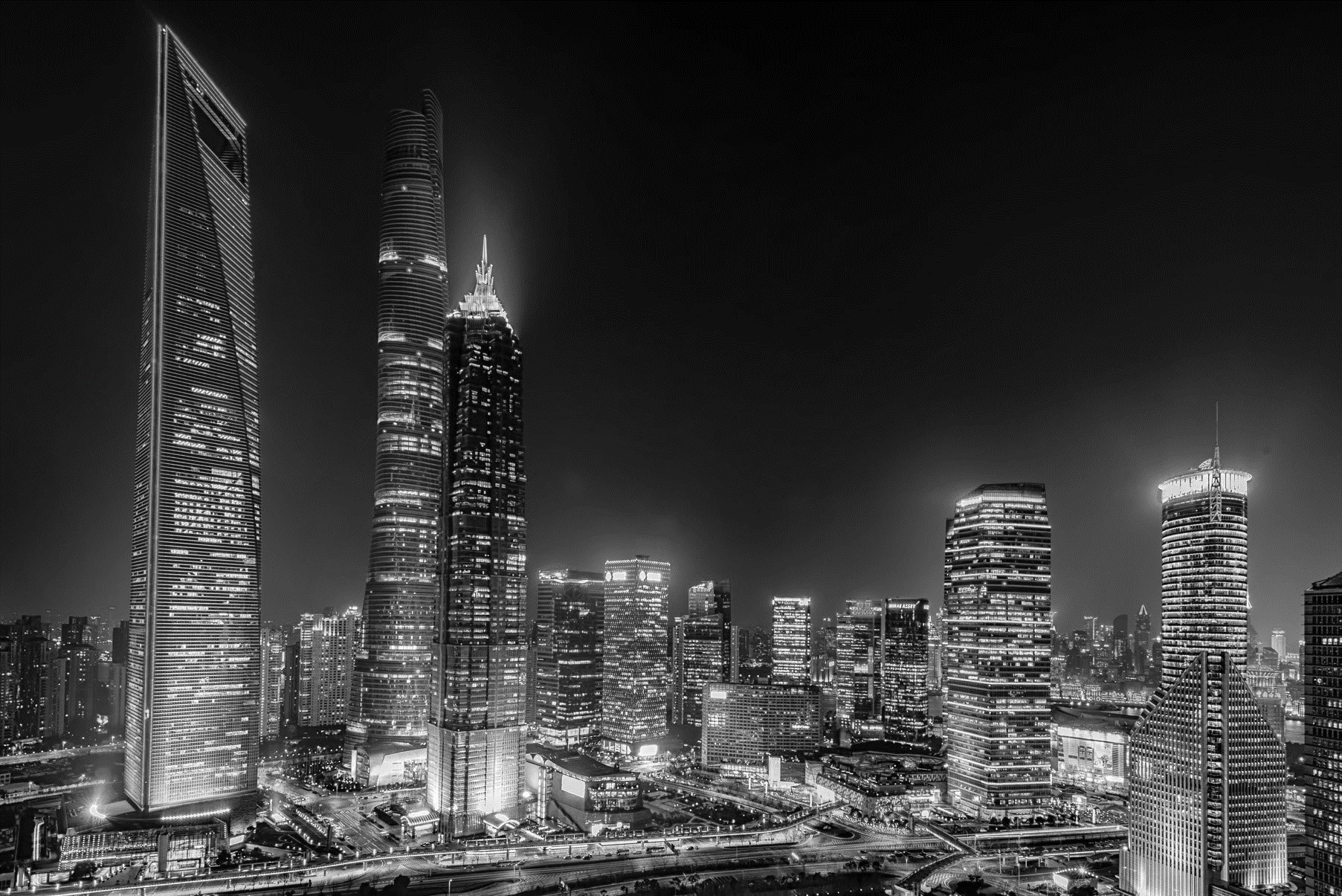 责任落实
合理分工
质量保障
Responsibility to carry out the
Reasonable division of labor
Quality assurance
此处单击添加文本此处单击添加文本
此处单击添加文本此处单击添加文本
此处单击添加文本此处单击添加文本
此处单击添加文本此处单击添加文本
此处单击添加文本此处单击添加文本
此处单击添加文本此处单击添加文本
此处单击添加文本此处单击添加文本
此处单击添加文本此处单击添加文本
此处单击添加文本此处单击添加文本
此处单击添加文本此处单击添加文本
此处单击添加文本此处单击添加文本
此处单击添加文本此处单击添加文本
此处单击添加文本此处单击添加文本
此处单击添加文本此处单击添加文本
此处单击添加文本此处单击添加文本
此处单击添加文本此处单击添加文本
此处单击添加文本此处单击添加文本
此处单击添加文本此处单击添加文本
服务优势
产品品质
加工成本
产品运营
人员技术
此处单击添加文本此处单击添加文本此处单击添加文本此处单击添加文本此处单击添加文本此处单击添加文本此处单击添加文本此处单击添加文本此处单击添加文本此处单击添加文本此处单击添加文本此处单击添加文本此处单击添加文本
此处单击添加文本此处单击添加文本此处单击添加文本此处单击添加文本此处单击添加文本此处单击添加文本此处单击添加文本此处单击添加文本此处单击添加文本此处单击添加文本此处单击添加文本此处单击添加文本此处单击添加文本
此处单击添加文本此处单击添加文本此处单击添加文本此处单击添加文本此处单击添加文本此处单击添加文本此处单击添加文本此处单击添加文本此处单击添加文本此处单击添加文本此处单击添加文本此处单击添加文本此处单击添加文本
此处单击添加文本此处单击添加文本此处单击添加文本此处单击添加文本此处单击添加文本此处单击添加文本此处单击添加文本此处单击添加文本此处单击添加文本此处单击添加文本此处单击添加文本此处单击添加文本此处单击添加文本
PART
03
发展规划
The development plan
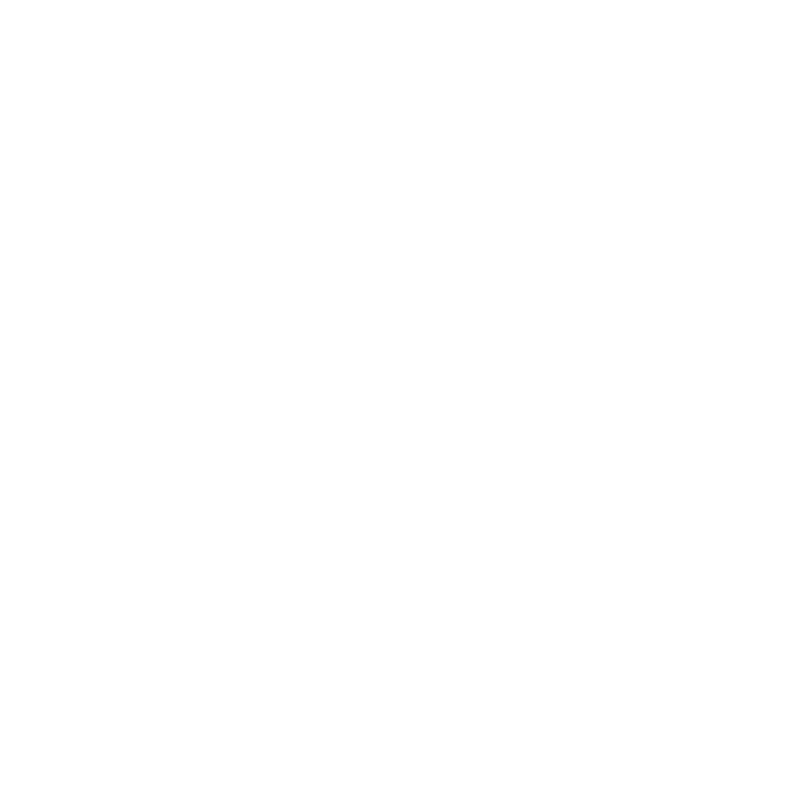 发展规划
稳定阶段
此处单击添加文本此处单击添加文本此处单击添加文本此处单击添加文本此处单击添加文本
繁盛阶段
发展阶段
此处单击添加文本此处单击添加文本此处单击添加文本此处单击添加文本此处单击添加文本
发展初期
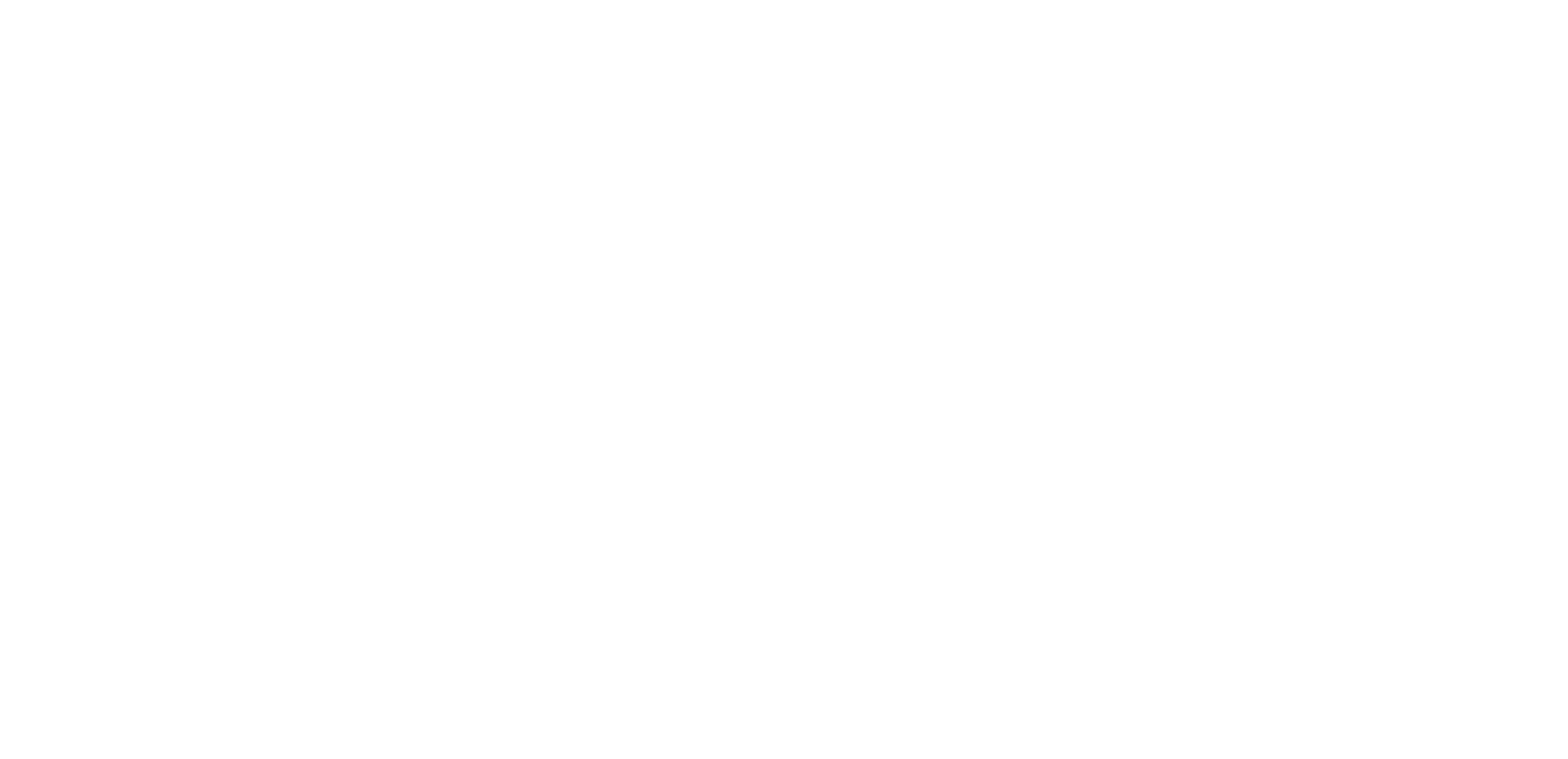 此处单击添加文本此处单击添加文本此处单击添加文本此处单击添加文本此处单击添加文本
此处单击添加文本此处单击添加文本此处单击添加文本此处单击添加文本此处单击添加文本
行业现状
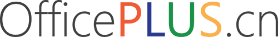 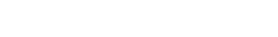 行业技术一
行业技术年度概况
此处单击添加文本此处单击添加文本此处单击添加文本此处单击添加文本此处单击添加文本
3%
6%
行业技术二
27%
此处单击添加文本此处单击添加文本此处单击添加文本此处单击添加文本此处单击添加文本
64%
行业技术三
此处单击添加文本此处单击添加文本此处单击添加文本此处单击添加文本此处单击添加文本
PART
04
公司荣誉
Company honor
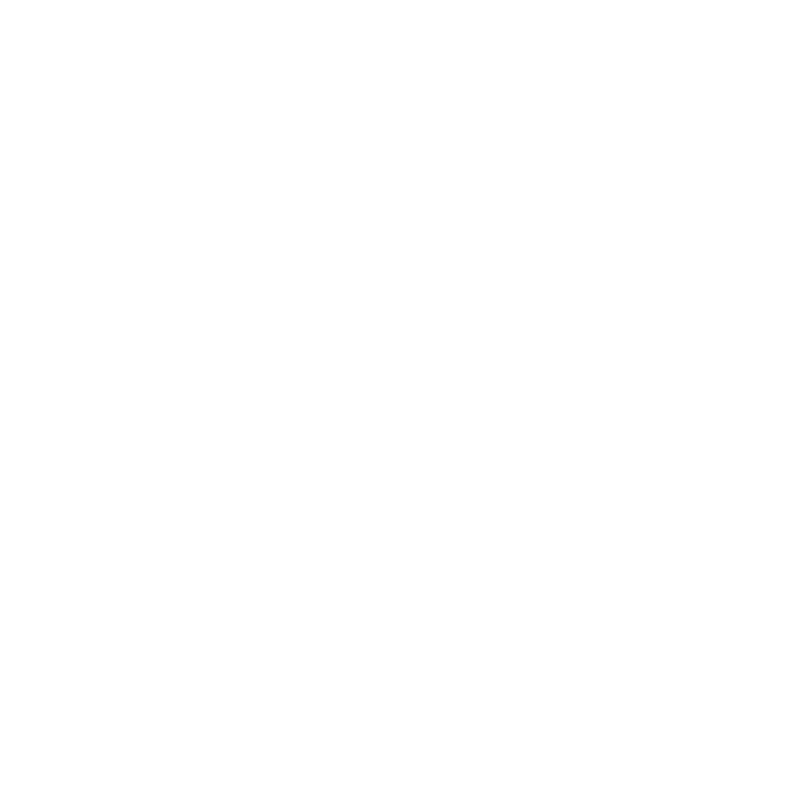 公司荣誉
此处添加标题
此处添加标题
此处添加标题
此处添加标题
此处添加标题
此处添加标题
此处添加标题
此处添加标题
此处添加标题
此处添加标题
此处添加标题
此处添加标题
此处添加标题
此处添加标题
此处添加标题
此处添加标题
此处添加标题
此处添加标题
合作伙伴
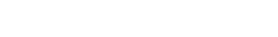 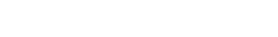 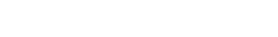 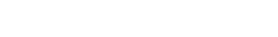 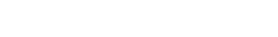 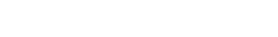 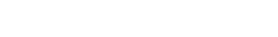 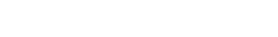 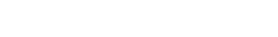 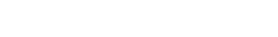 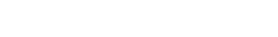 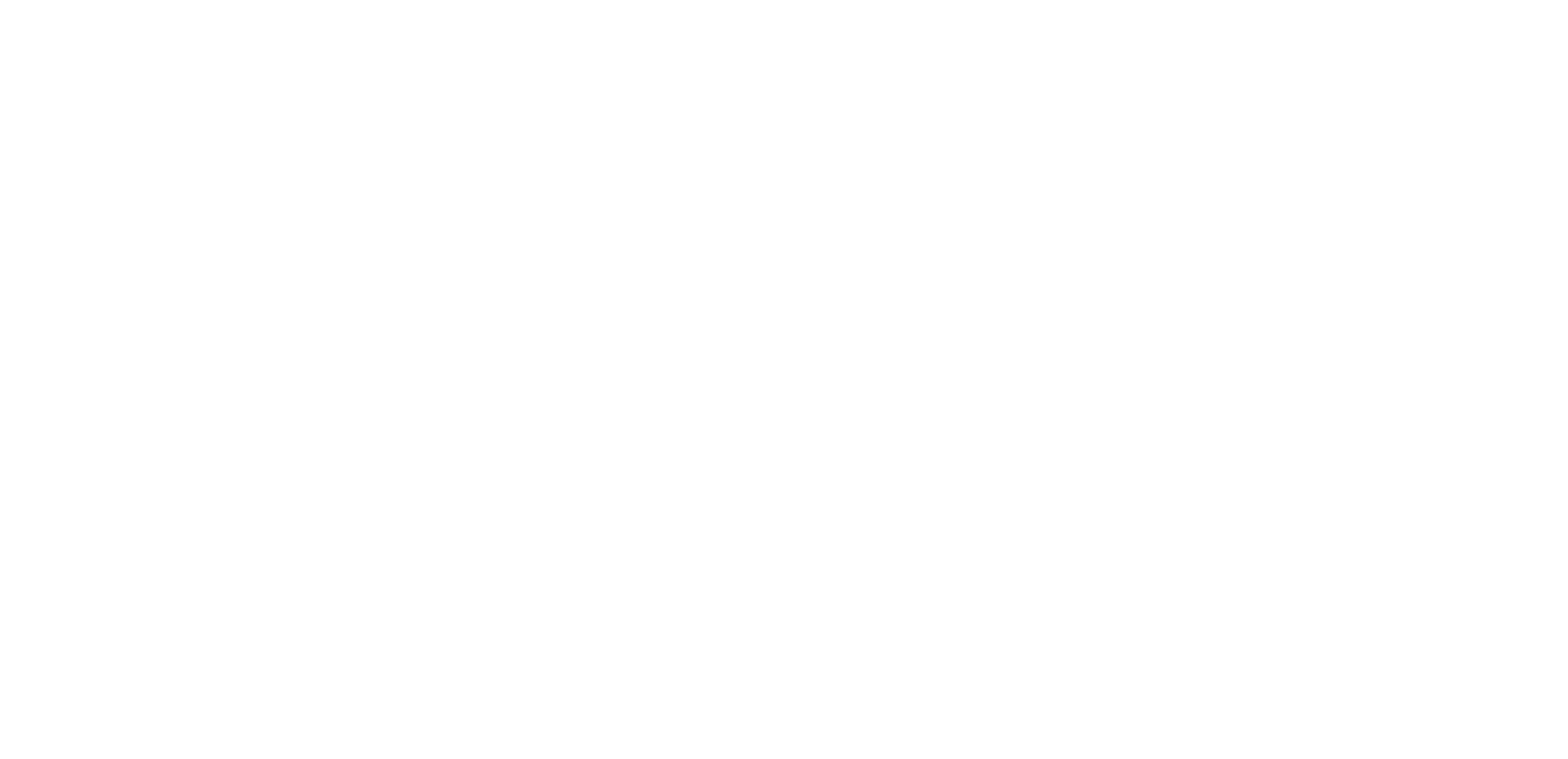 20XX
合作共赢
WIN-WIN COOPERATION
OfficePLUS.cn
标注
字体使用


行距

素材

声明



作者
中文 微软雅黑
英文 Arial (正文) 

标题 1.0
正文 1.2
微软官方 pexels

本网站所提供的任何信息内容（包括但不限于 PPT 模板、Word 文档、Excel 图表、图片素材等）均受《中华人民共和国著作权法》、《信息网络传播权保护条例》及其他适用的法律法规的保护，未经权利人书面明确授权，信息内容的任何部分(包括图片或图表)不得被全部或部分的复制、传播、销售，否则将承担法律责任。

Water〇℃